KONTROL BENDE
GÜÇ BENDE
-Öğrenci Sunusu-
Günlerimizi nasıl geçirdiğimiz, hayatımızı nasıl geçirdiğimizi belirler.
Nasıl geçiriyorsunuz gençler?
Patikalar...
Bir arsada veya çayırda sürekli yürüdüğümüzde bir patika oluşur ve zaman içerisinde yürünmeye devam edildikçe o patika iyice açılır, belirginleşir, daha rahat yürünür hale gelir. 
Benzer şekilde bir davranışı sık yaptığımızda, beyindeki nöral ağlar daha çabuk aktive olur ve bir süre sonra davranış neredeyse otomatikleşir.
Sosyal psikolog Wendy Wood ‘un yaptığı bir dizi deney davranışlarımızın yaklaşık %45 ‘inin alışkanlıkla yaptıklarımızdan oluştuğunu gösteriyor.
 *Evimizde hep aynı koltuğa oturmamız , 
*masadaki yerimiz , 
*sabah uyanınca yaptıklarımızın sırası,
*akşam uyumadan önce hazırlanırken yapılan ritüeller işler. Tüm bunları gün içinde üzerinde 
çokça düşünmeden yaparız.
“insanın kendini yenmesi,
 en büyük zaferdir.”
(Platon)
“Büyük insanların 
hayat hikayelerini okurken, ilk zaferlerini kendilerine karşı kazandıklarını görmüşümdür, 
hepsinde de 
öz disiplin 
başta geliyordu.”
MARRY TRUMAN
SİZCE
ÖZ-DENETİM 
(OTOKONTROL)
NEDİR?
Öz-denetim 
(Otokontrol)
Kişinin hedefine ulaşmak için 
veya 
toplumda işlev görebilmek için
 duygu, düşünce ve arzularını 
dışardan bir yönlendirme olmadan 
düzenleyebilme becerisidir.
Üniversitede hedeflediğiniz bölümü kazanmayı çok istiyorsunuz. (Uzun Vadeli Hedef)
Bu bölüme yerleştiğinizde çok mutlu olacağınıza inanıyorsunuz.
Bunun yanında şu anda sizi mutlu eden başka şeyler de var. Bunlar bilgisayar oyunu oynamak, telefonda uzun zaman geçirmek, platformlarda dizi-film izlemek, arkadaşlarınla uzun vakit geçirmek, vs. ...

Bunlar sana çok eğlenceli ve keyifli geliyor olabilir.
Şu anda yapmaktan hoşlandığınız eylemler, gelecekteki hedefiniz için
bir engel mi?
-LOKUM DENEYİ-
https://youtube.com/watch?v=16ZK5ydl5iI&feature=shared
SİZİN DE 
ERTELEMENİZ 
VEYA DUR DEMENİZ GEREKEN DURUMLAR VAR MI?
AÇIK  KANTİN
ÇARDAK ÇPAL de, açık kantin diye bir uygulama
gerçekleşiyor. Dürüstlük kantininde kasada görevli yok.
Öğrenciler istedikleri ürünleri alıp ücretini kasaya kendileri bırakıyor, para üstünü kendileri alıyorlar. 

Herhangi bir kontrol mekanizması kullanılmıyor; adaleti çocukların vicdanları ve değerleri sağlıyor.
Öz-denetim (Otokontrol)
Öz- denetimin dikkat, dürtü, davranış kontrolü gibi farklı bileşenleri var.

*Dikkat kontrolü; dikkati gerektiğinde bir yere uzun süre odaklayabilmenin yanı sıra , istendiğinde başka bir şeye çevirebilmeyi de içerir. 

*Dürtü kontrolü; bir durum için uygun olmayan içgüdüsel eğilimi ketleme , bastırma yetimizi anlatır. 

*Davranışsal kontrolü ise bir hareketi yapmak istemediğimiz halde onu yerine getirebilme , aktivite edebilme becerisidir
Öz- denetime bakış
Sizlere okuyacağım her bir cümlenin kendiniz için ne kadar geçerli olduğunu  
1 (katılmıyorum) ile
 5 (katılıyorum) arasında puanlandırarak değerlendirip,
 iyi yapamadığınızı fark ettiklerinizle ilgili gayret göstermeye karar verebilirsiniz.
-DIKKAT KONTROLÜ-
Üzgün olduğumda dikkati bir işe odaklamakta zorlanırım.

Yaklaşan bir olayla ilgili mutlu ve heyecanlı olduğumda bile  dikkat gerektiren işlere odaklanmakta zorlanmam.

Dikkatimi dağıtan bir şey olduğunda dahi, üzerinde çalışıyor olduğum işe hemen kolayca dönebilirim.

Mutlu bir haber duyduğumda , yapmam gerekenler aklımdan uçar gider.
-DÜRTÜ KONTROLÜ-
Gülmenin uygun olmayacağı durumlarda kahkahamı kolayca tutabilirim.

İstemediğim bir alışkanlığımı bırakmaya karar verdiğimde genelde başarılı olurum.

Bir şey beni çok heyecanlandırsa bile, muhtemel sonuçlarını düşünmeden o şeye hemen atlamam.
 
Çok enerjik hissettiğimde bile , oturmam gerekiyorsa bunu zorlanmadan yapabilirim.
-DAVRANIŞ KONTROLÜ-
Bir durumun nasıl sonuçlanacağından endişe etsem dahi onunla uğraşmaktan kaçınmam.

Canım istemediğinde bile, gerekiyorsa zor bir iş üzerinden çalışmaya devam edebilirim.

Bir şeyin yapılması gerektiğini düşünüyorsam hemen üstünde çalışmaya başlarım.

Pek çok işi son gün gelmeden tamamlarım.
 ( iş/ ödevi tamamlama)
Bakalım Öz-Denetimin
Ne Durumda?
DÜŞÜK
YÜKSEK
ORTA
12-27 PUAN ARASI
45-60 PUAN ARASI
28-44 PUAN  ARASI
Araştırma
Öz denetleme becerisinin psikolojik sağlığımız ve gelişimimiz için ne kadar kritik olduğunu gösteren birçok psikoloji araştırması var.
Dunedin Multidisipliner 
Sağlık ve Gelişim Çalışması 
Yeni Zelanda’da yapılıyor.
Dunedin Çalışması’nın amacı, aynı insanları bebeklikten yetişkinliğe kadar izleyerek , 
hem değişimin yıllar içinde ne kadar olduğunu görmek 
hem de yetişkinlikte sağlıklı , 
verimli ve iyi hayat sürdürenlerin 
çocuklukta hangi özelliklere sahip olduğunu incelemek; böylelikle çocuklukta hangi becerilere önem verilmesi gerektiği konusunda bir fikir sahibi olmak.
Dunedin Çalışması ‘nda araştırmacılar aynı yıl doğan insanları, doğumlarından itibaren gelişimsel olarak izliyorlar;
 belli aralıklarla ölçümler yapılıyor.
Çocuklukta 2 yılda bir olmak üzere her gelişim döneminde ölçülüyor.
Araştırmacılar yıllar süren bu çalışmaya başlarken iyi ve tatminkar bir hayatın en önemli belirleyicisinin zeka olacağını tahmin etmişler fakat araştırma sonuçları  en belirleyici özelliğin zeka değil; 
öz denetleme becerisi olduğunu ortaya koymuş. Üstelik kişilerin zekasından ve gelir düzeyinden bağımsız olarak öz- denetlemenin önemli olduğu bulunmuş.
ARAŞTIRMA BULGULARI

Çocukluğunda öz düzenleme becerisi daha gelişmiş olanlar;

 30’lu yaşların sonunda daha az sağlık problemi yaşıyorlar.

30’lu yaşların sonlarında daha yüksek gelire sahip ve finansal gelecekleri için daha çok birikim yapıyorlar; geleceklerinden bağımsız olarak tasarrufa daha çok önem veriyorlar.

Yetişkinlik yıllarında suça daha az karıştıkları bulunuyor.
ARAŞTIRMA BULGULARI

   Ebeveyn olduklarında kendi çocukları 
3 yaşına geldiğinde ev ziyareti gerçekleştiriliyor. 
Ebeveyn – çocuk ilişkisine bakılıyor.
Öz düzenleme becerisi daha iyi olanların kendi çocuklarına karşı 
daha sıcak ve duyarlı davrandıkları , çocuklarının gelişimi için 
daha zengin ve geliştirici bir ortam 
sağladığı görülüyor.
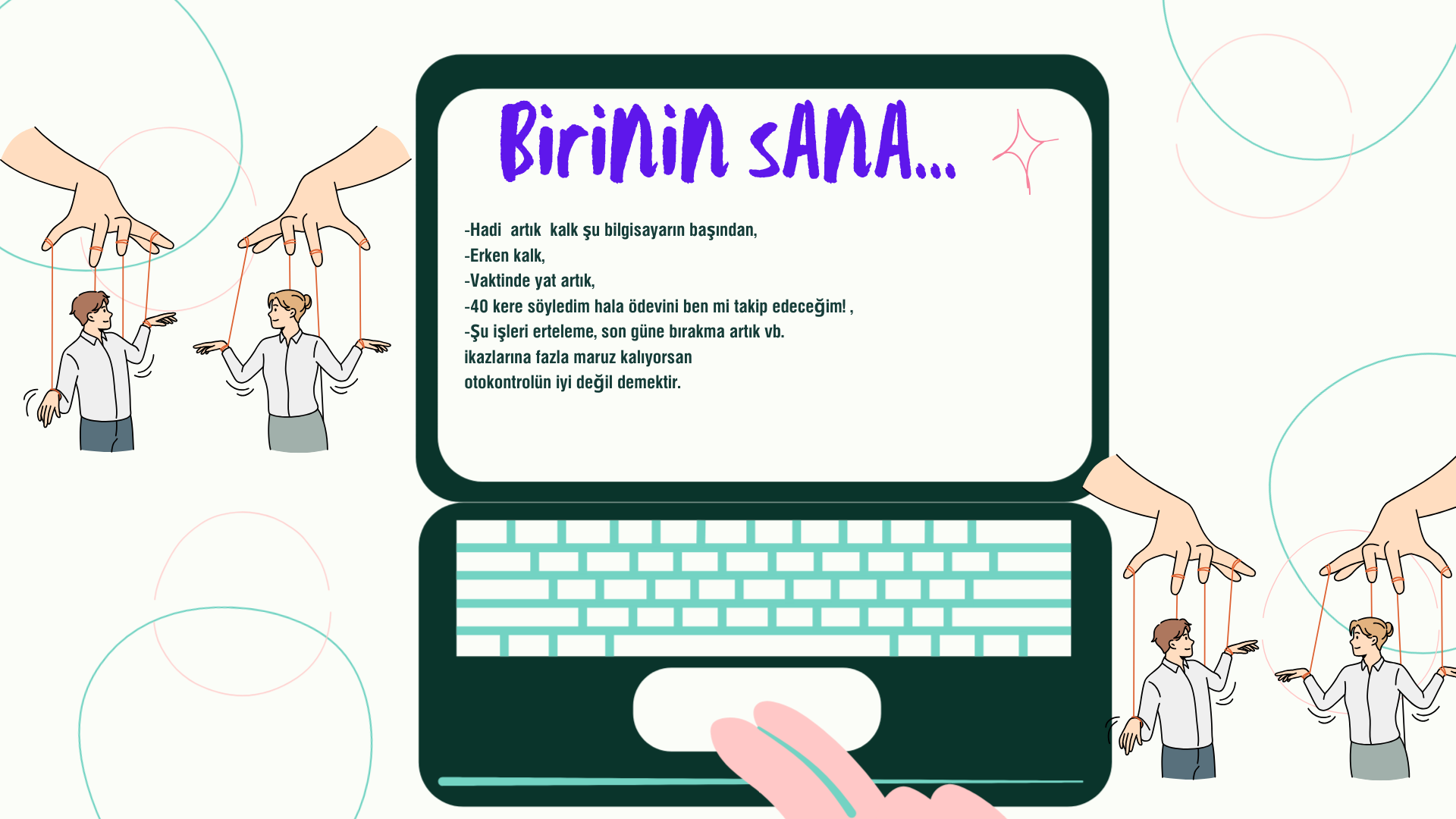 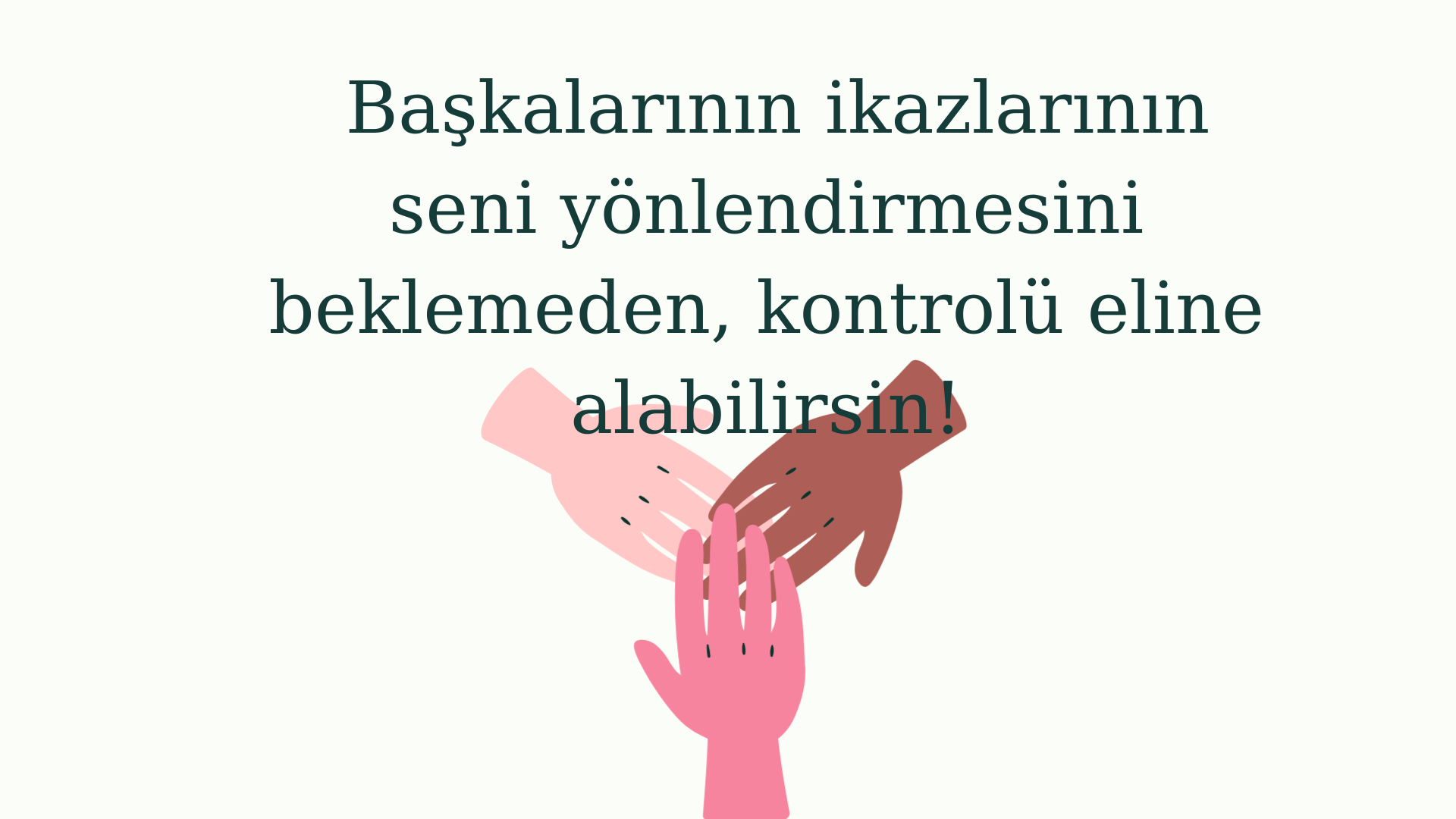 İnsana verilen en önemli öz kaynaklardan biri
 irade. 
Ve irade geliştirebilir.
İrade göstermede 
zorluk yaşandığında 
çevreden yakınlardan destek alınabilir.

 Bu da bizi niyet kavramına getiriyor. 
Niyet etmeden değişim olmuyor. 
Değişim motivasyonunu 
sağlayan niyet.
ÇABAYLA DEĞİŞİM
Peki öz denetim yetişkinlikte nasıl gelişir?
*Gerekli kontrolü sağlayabilmemiz için çaba göstererek,

*Çaba ile kontrol etmek 
veya düzenlemek 
önce farkında olmayı gerektirir.
.
Tolerans Penceresi
Öz-denetim becerisi (otokontrol) gelişimi yetişkinlik yaşlarına kadar devam eder. 
Öz denetim becerisi geliştikçe tolerans penceremiz genişler, 
en zorlu zamanlarda bile rahat biçimde geniş kalabilir.
Değişimin
 önündeki engeller
Deneyip başaramama 
endişesi
 (Öğrenilmiş çaresizlik)

Kendimizi zayıf ve yetersiz hissetme,

Değişim korkusu
Huylu huyundan vazgeçmez
7sinde neyse 70’inde de o”
Bu bahanelerin doğruluğuna kendimizi inandırmak bizi rahatlatsa da gerçekte dert ettiğimiz ve memnun olmadığımız pek çok davranışımızı değiştirmemizin önünde engel oluşturuyor.
Bu bahanelerden biri artık değişmeyeceğimize dair inanç
Dunedin Çalışma’sında çok sayıda insanı 40 yıl takip ederek değişimin mümkün olduğunun kanıtlarını ortaya koyuyor.
*Bireysel çaba,
*Davranışsal iklim.
İstediğimizde değişebiliyoruz
“İyi bir insanın nasıl olması gerektiği hakkında konuşarak daha fazla zaman harcama , 
öyle biri ol.”
 (Marcus aurelıus)
Hedefi 
tam 12 den vurmak isteyen 
OKÇU
Okçu eğitimi alır, 
gereken çalışmayı yerine getirir, 
malzemelerini özenle seçerek 
elinden gelenin en iyisini yapar. 
Peki tüm bunlar oku atacağı gün geldiğinde 
kişinin hedefini on ikiden vuracağı anlamına 
gelir mi?
Gelmez.

 Çünkü
 mesela o an çıkan bir rüzgar okun yönünü çevirebilir. 
Sonuç amaçladığı gibi olmasa da 
Okçu  bunu kabul ederek yoluna devam eder. 
Çünkü
 kontrol edebildiği alanda yapması gerekenleri zaten yapmıştır.
Rüzgarın çıkması onun elinde değildir. 
Kontrolümüzde olan ve olmayanları fark etmek
 ve
 kontrolümüzde olanlar için
 elimizden geleni yaptıktan sonra 
kendimizi, 
dikkatimizi, 
duygularımızı, 
düşünce ve davranışlarımızı 
kontrol eder; 
sonucu hayata emanet ederiz.
Uçamıyorsan koş;
koşamıyorsan yürü; 
Yürüyemiyorsan sürün
 ama ne yaparsan yap , 
ileri doğru hareket et.” 
(Martın Luther King)
Kaynakça:
*Telgraftan Tablete “ Türkiye’nin 5 Kuşağına Bakış” - Evrim KURAN
*Çocuktan Yetişkine Her Yaşta Psikolojik Sağlamlık - Ayşe Bilge SELÇUK
*youtube.com/watch?v=5il